Integration of gCube and the D4Science infrastructure with the EGI FedCloud
Pasquale Pagano, CNR
pasquale.pagano@cnr.it
Outline
Integration of gCube and the D4Science infrastructure with the EGI FedCloud
Context
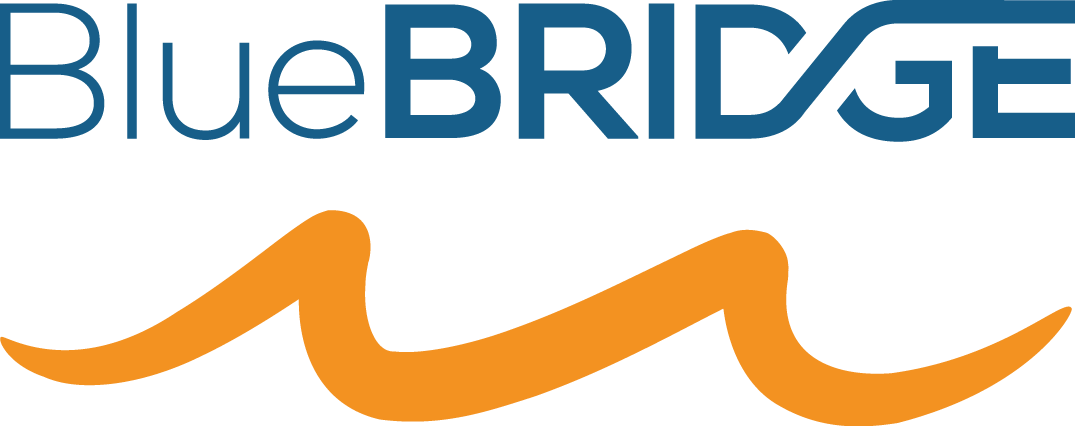 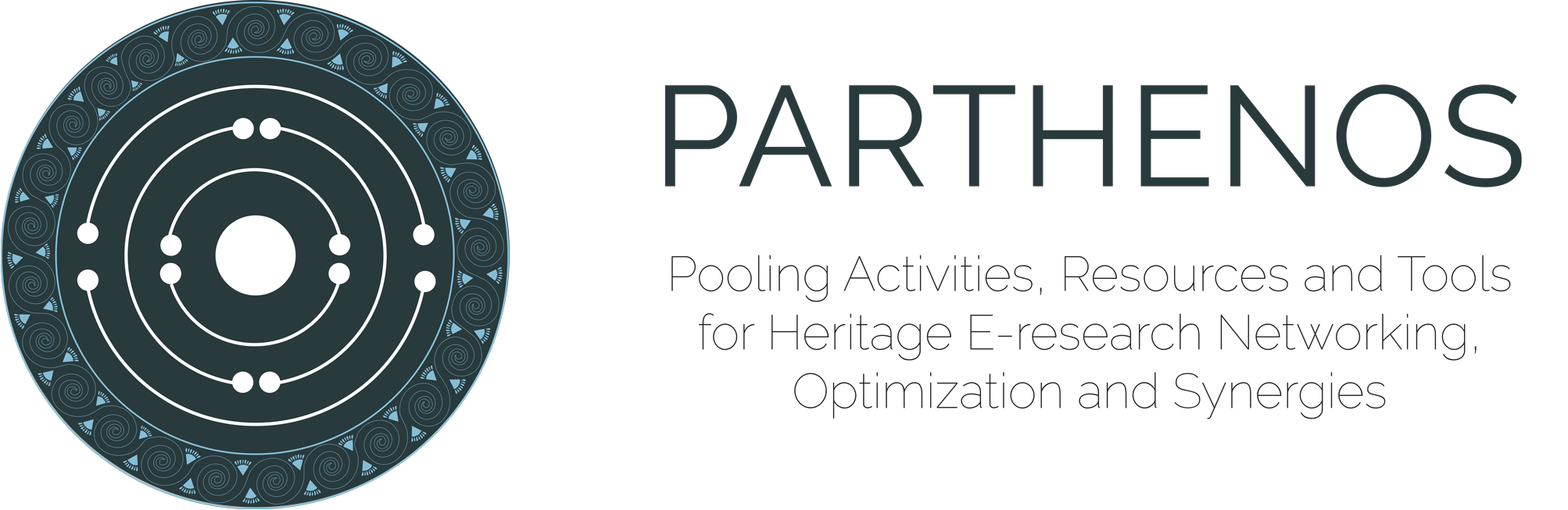 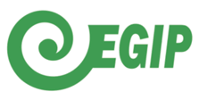 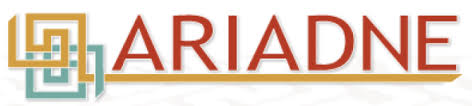 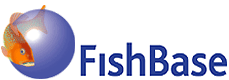 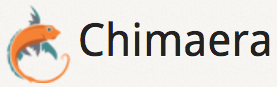 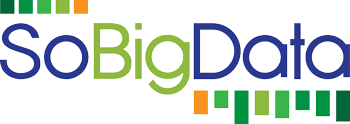 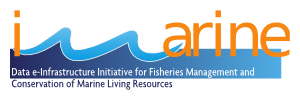 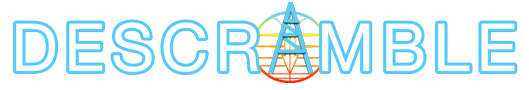 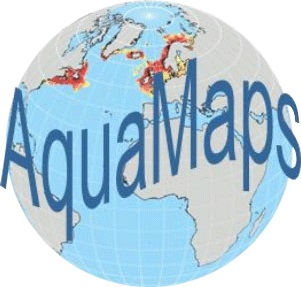 Data Sharing
VRE Builder
Data Curation
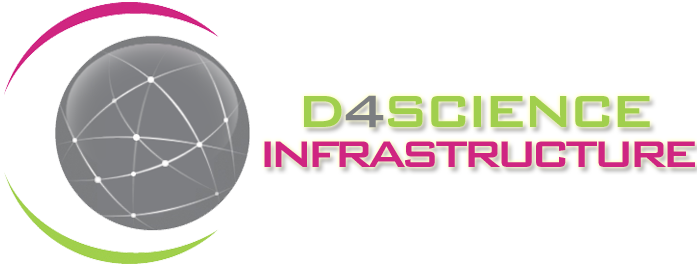 Data Publication
Security
Data Preparation
Data Provenance
Monitoring
Data Analysis
Mediator
Connector
Mediator
Connector
Data Infrastructures
Computing Infrastructures
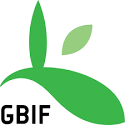 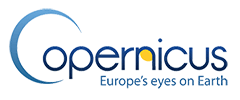 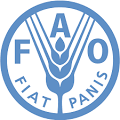 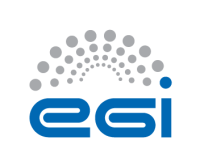 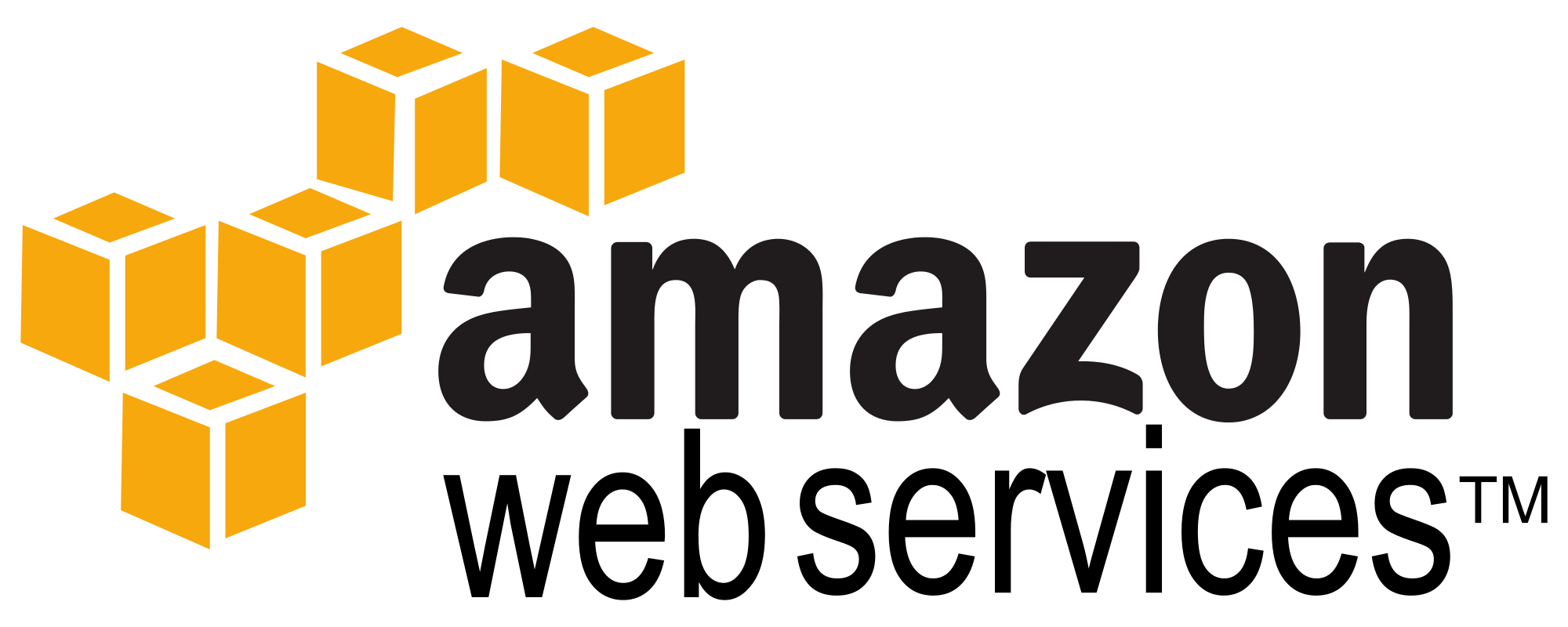 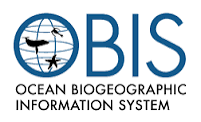 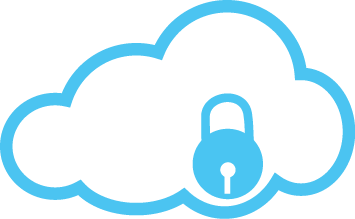 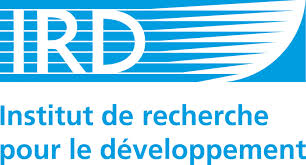 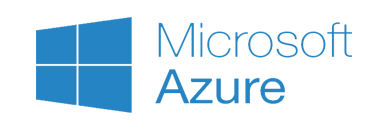 Integration of gCube and the D4Science infrastructure with the EGI FedCloud
D4Science manages heterogeneous communities via Virtual Research Environment
a distributed and dynamically created environment 
where subset of resources (data, services, computational, and storage resources) 
regulated by tailored policies (e.g. data encryption with VRE specific key, quota on service calls and storage usage, …)
are assigned to a subset of users via interfaces
for a limited timeframe
at little or no cost for the providers of the participatory data e-infrastructures
L. Candela, D. Castelli, P. Pagano (2013) Virtual Research Environments: An Overview and a Research Agenda. Data Science Journal, Vol. 12
Integration of gCube and the D4Science infrastructure with the EGI FedCloud
Experience in making the process repeatable without labour
VA Creation
Goal
The images must be identical to the instances working for the CNR data center

working images from the standard Ubuntu ISO installation disks without any manual intervention, following the principle of immutable servers*


*An immutable server once deployed, is never modified, merely replaced with a new updated instance
Integration of gCube and the D4Science infrastructure with the EGI FedCloud
Solution: tool chain
The images build procedure is manually started each time an upgrade is needed

Next steps:
the build system could start the image creation
the newly created image could be uploaded to the EGI app DB when a new release is needed
Integration of gCube and the D4Science infrastructure with the EGI FedCloud
Designing a solution capable to meet the D4Science communities
New gCube Support
gCube Architecture
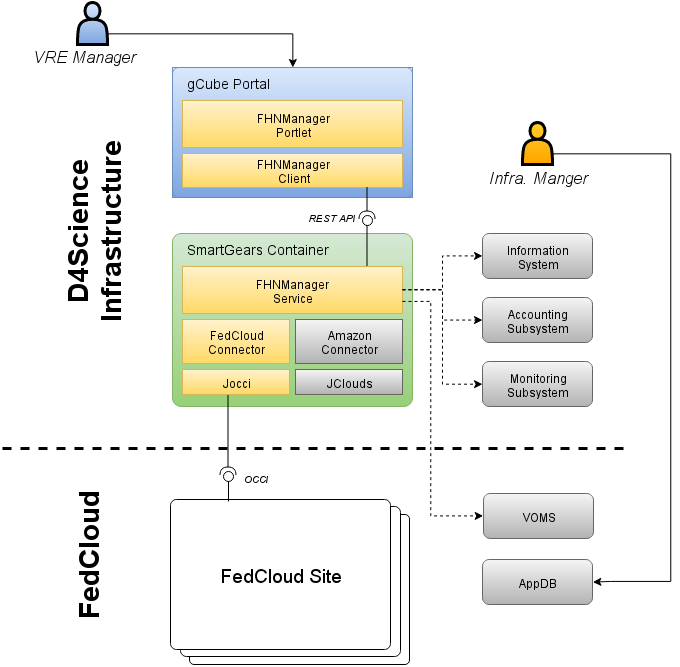 Integration of gCube and the D4Science infrastructure with the EGI FedCloud
Data model
representing the information related to cloud providers, nodes, templates, accounting and monitoring in a homogenous way independently from the cloud provider exposed API and technology
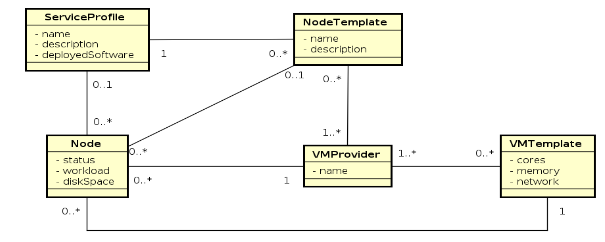 Integration of gCube and the D4Science infrastructure with the EGI FedCloud
FHN Manager Service
Web Service implemented in Java and running in a gCube SmartGears container 
REST API allowing 
access data on nodes and cloud providers 
execute create, destroy, start and stop nodes
GET /nodes?vmProvider={vmProviderId}&serviceProfile={serviceProfileId}
GET /nodes/{id}
POST /nodes?cloneFrom={id}
UPDATE /nodes/{id}/start
UPDATE /nodes/{id}/stop
DEL /nodes/{id}
GET /vmproviders?serviceProfile={serviceProfileId}&vmTemplate={vmTemplateId}
GET /vmproviders/{id}
GET /vmtemplates?serviceProfile={serviceProfileId}&vmProvider={vmProviderId}
GET /serviceprofiles
Integration of gCube and the D4Science infrastructure with the EGI FedCloud
Status
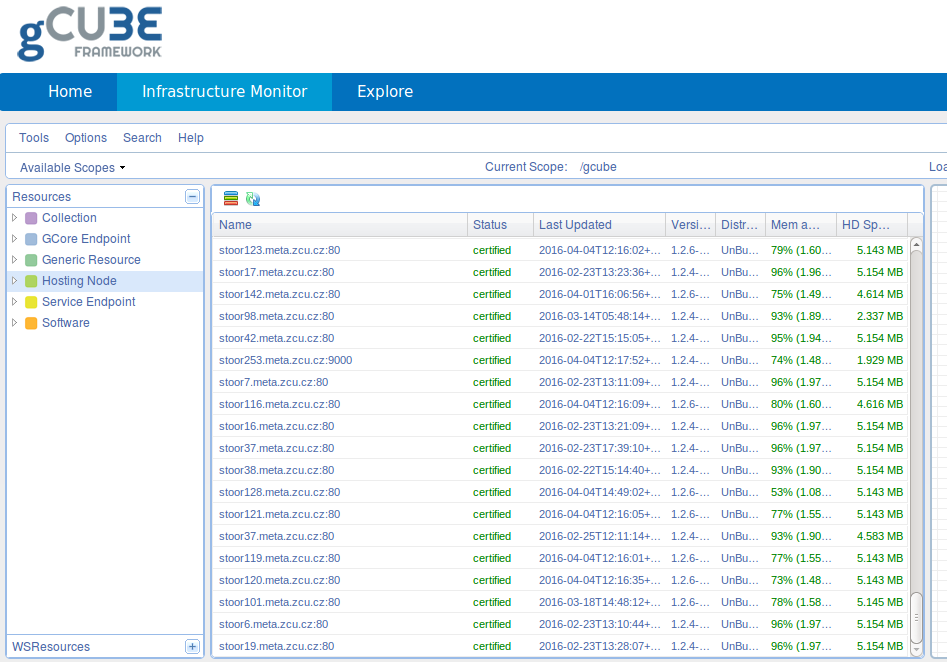 D4Science users do not own a x509 certificate; the usage of any resource is completely transparent to them


Second-level proxy of the manager's cert to access FedCloud


The D4Science Key Store contains the encrypted .pem certificated associated to each VRE or Infrastructure Manager. 

FHNM is authorized to access the Key Store and it uses such certificate to create a runtime short-lived VOMS proxy to interact with FedCloud.
First production version: gCube 3.11 (end of April)
Next steps
Support other computing infrastructures
Support some of the OCCUPUS capabilities
Integration of gCube and the D4Science infrastructure with the EGI FedCloud
FHN Manager Portlet
GWT portlet using Bootstrap and deployed in Liferay. Interact with the service via the fhn-manager-client Java library.
First production version: gCube 3.11 (end of April)
Next steps
gCube Social Integration
Create / Destroy for : Service Profiles, VM Templates, VM Providers
Filtering of displayed resources
Rules definition for automatic node instantiation and start
Integration of gCube and the D4Science infrastructure with the EGI FedCloud
Status
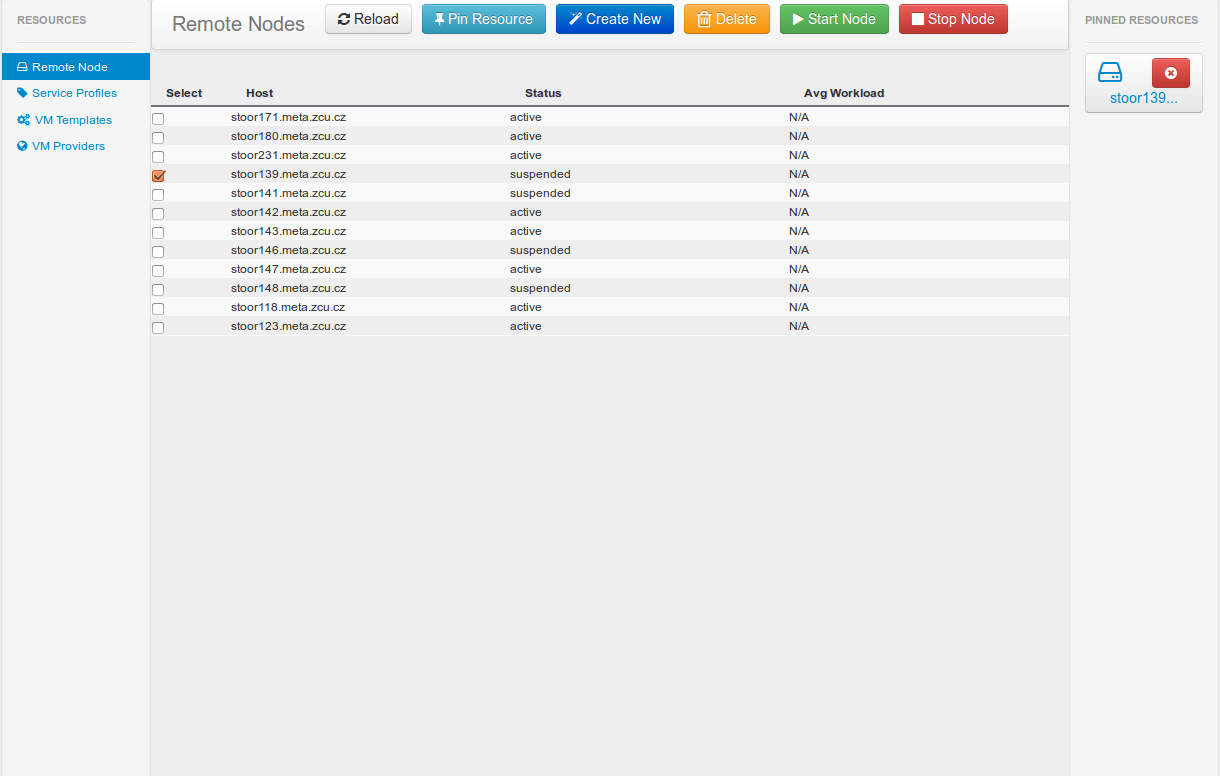 Resources Panel 
- Remote Node- Service Profile
- VM Templates- VM Providers
Resources grid 
Lists available resources according to selected view
Pinned Resource
Detailed resource information
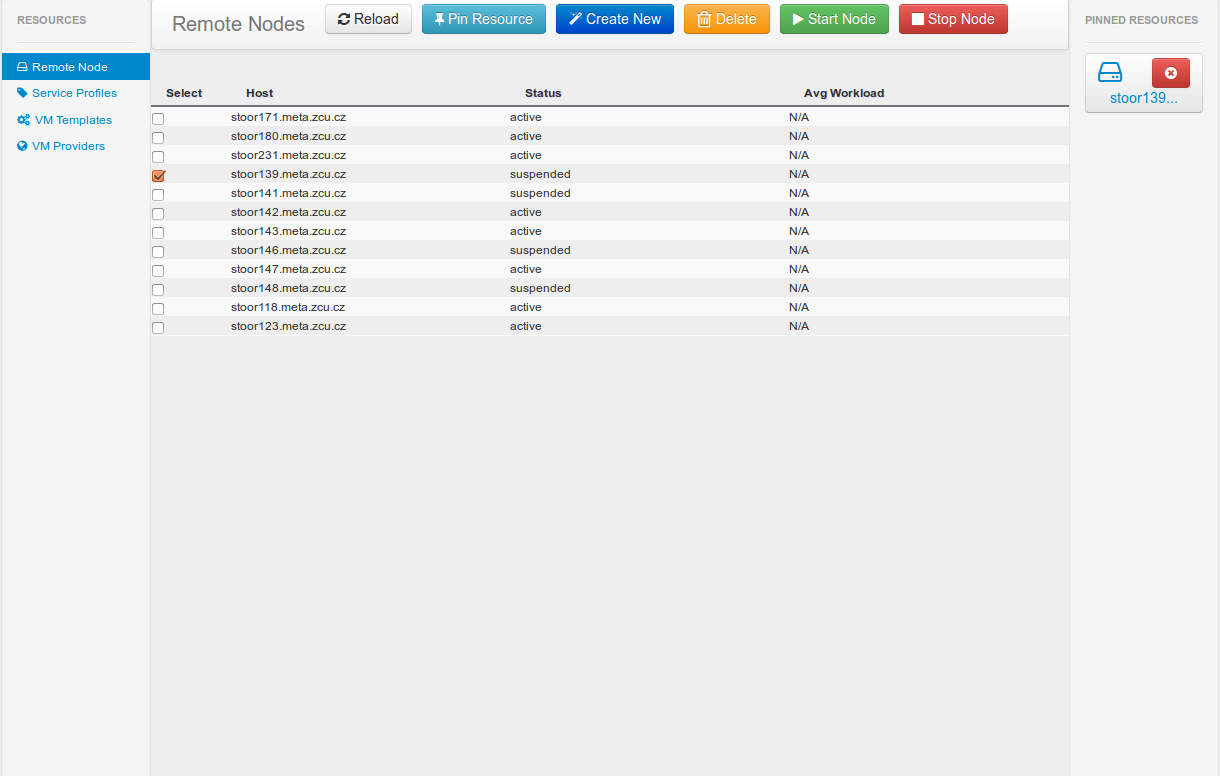 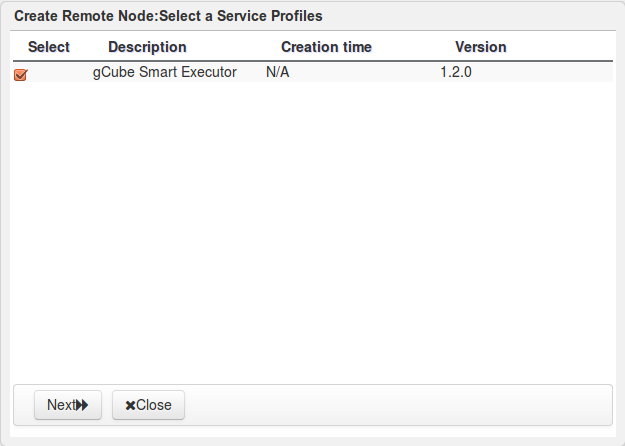 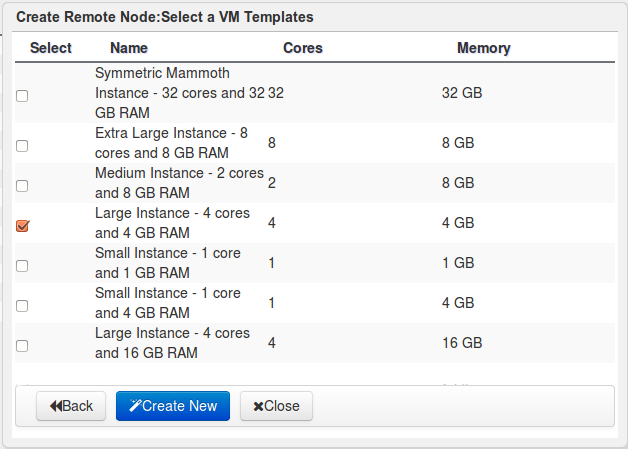 Create New
Opens wizard for resource creation.
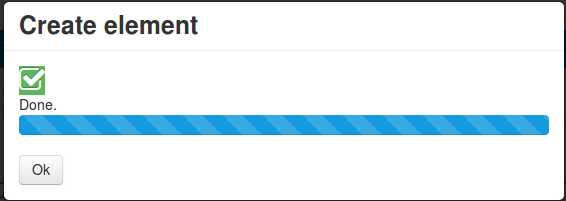 Select VM Template
Select Service Profile
Integration of gCube and the D4Science infrastructure with the EGI FedCloud
Conclusion
gCube System 
Software tested in pre-production environment
Under integration
Planned release: end of April

D4Science exploitation 
EGI SLA and EGI OLA to finalize
D4Science Infrastructure Manager trained
VRE Managers campaign to promote EGI FedCloud started
Integration of gCube and the D4Science infrastructure with the EGI FedCloud
Read More
Service Details
Maven coordinates for each developed component:
 
<groupId>org.gcube.resources.federation</groupId>
<artifactId>fhn-manager-api</artifactId>
<version>0.0.1-SNAPSHOT</version>
 
<groupId>org.gcube.resources.federation</groupId>
<artifactId>fhn-manager-service</artifactId>
<version>0.0.1-SNAPSHOT</version>

<groupId>org.gcube.resourcemanagement</groupId>
<artifactId>fhn-manager-client</artifactId>
<version>0.0.1-SNAPSHOT</version>

<groupId>org.gcube.resources.federation</groupId>
<artifactId>fhn-occi-connector</artifactId>
<version>1.0.0-SNAPSHOT</version>

<groupId>org.gcube.portlets.admin</groupId>
<artifactId>fhn-manager-portlet</artifactId>
<version>1.0.0-SNAPSHOT</version>
www.d4science.org
wiki.d4science.org

www.gcube-system.org
wiki.gcube-system.org

Contact Points
pasquale.pagano@isti.cnr.it
info@d4science.org
info@gcube-system.org
Integration of gCube and the D4Science infrastructure with the EGI FedCloud